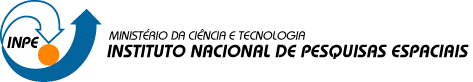 Análise de Vulnerabilidade Erosiva no Município de Paragominas – PA
Introdução ao Geoprocessamento
Jessyca Fernanda dos Santos Duarte
Rebeca Suely Gabriella Soares Carneiro
1
INTRODUÇÃO
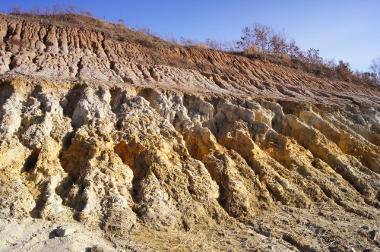 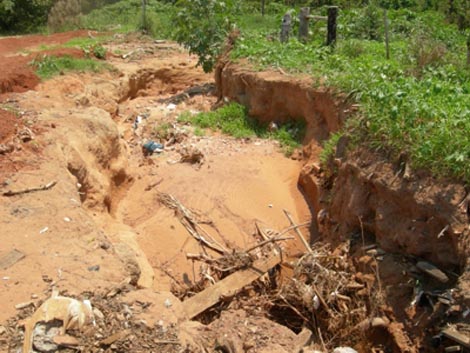 2
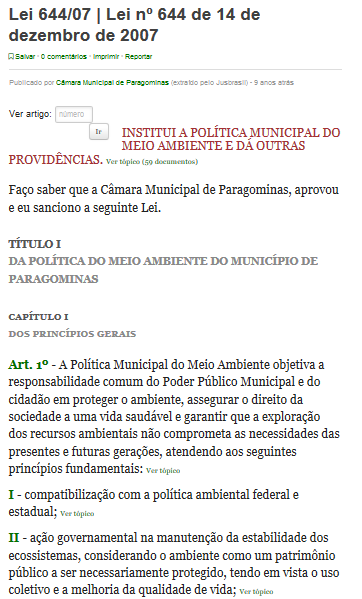 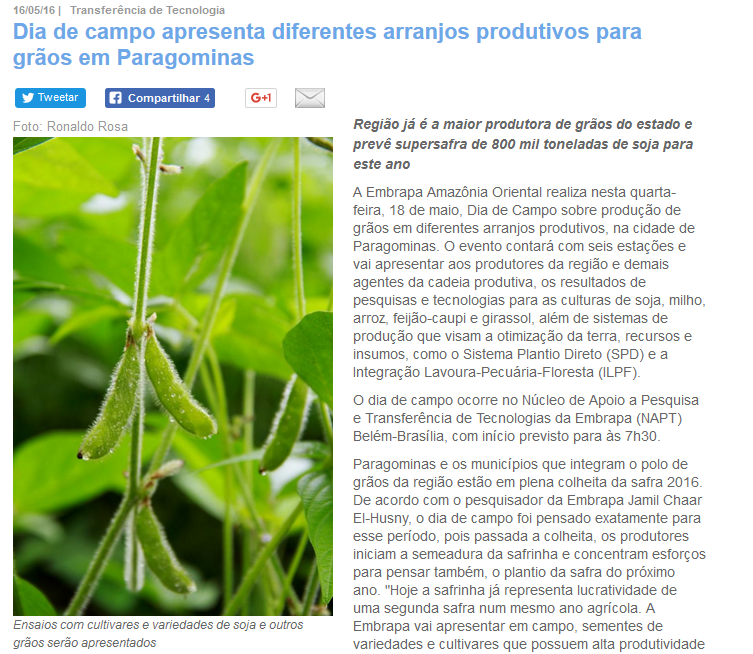 3
ÁREA DE ESTUDO
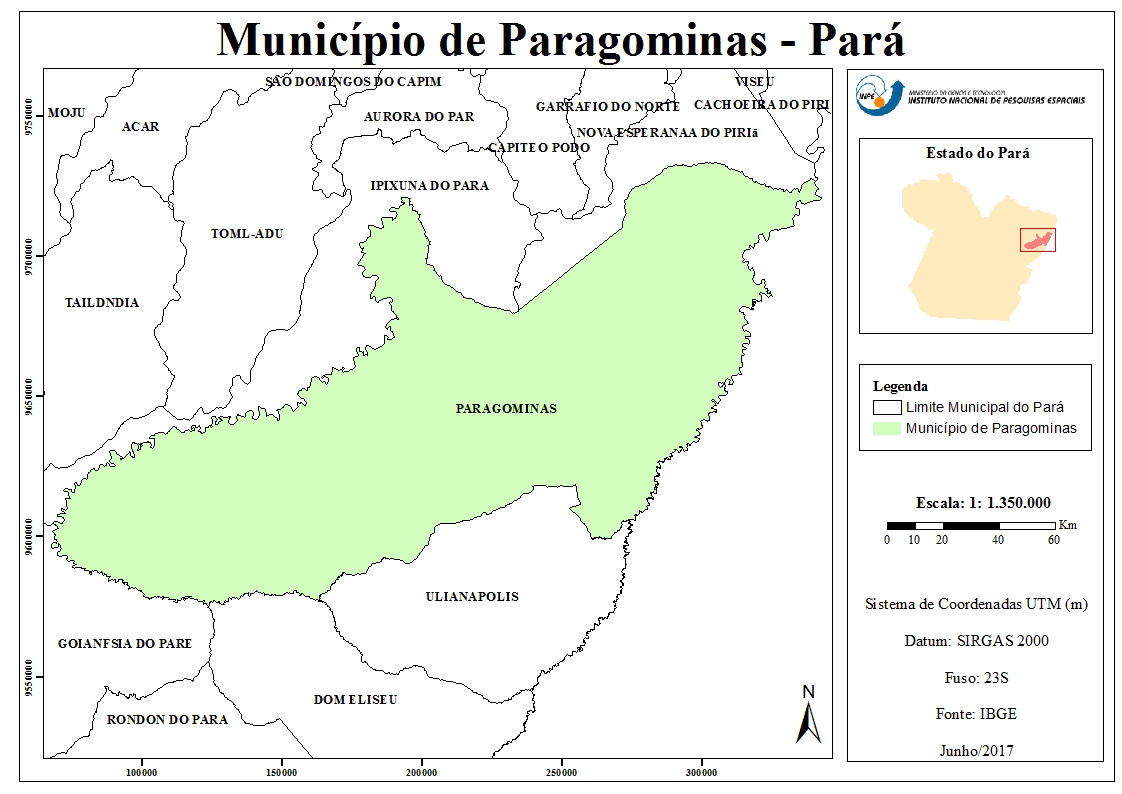 4
AQUISIÇÃO DOS DADOS
5
CLIMA
6
VEGETAÇÃO
7
DECLIVIDADE
8
GEOLOGIA
9
PEDOLOGIA
10
USO E OCUPAÇÃO DO SOLO
11
METODOLOGIA
12
13
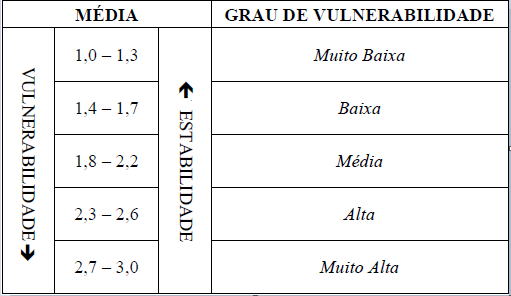 14
RESULTADOS
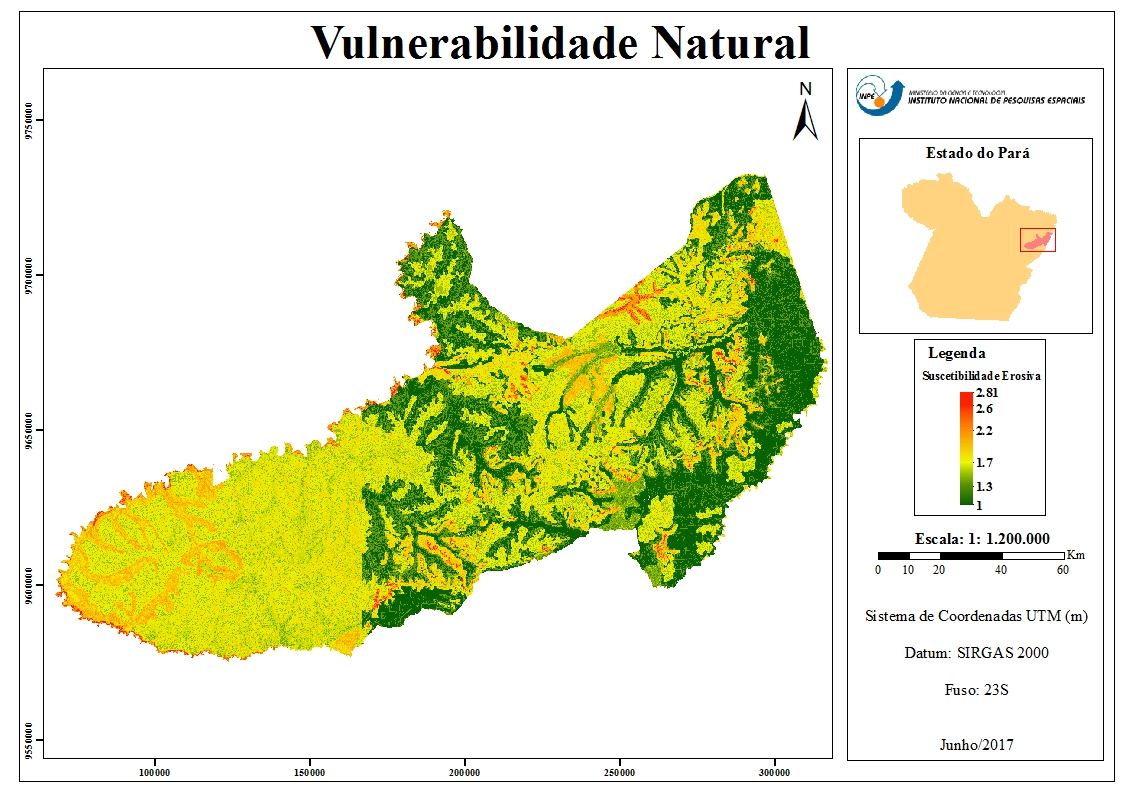 15
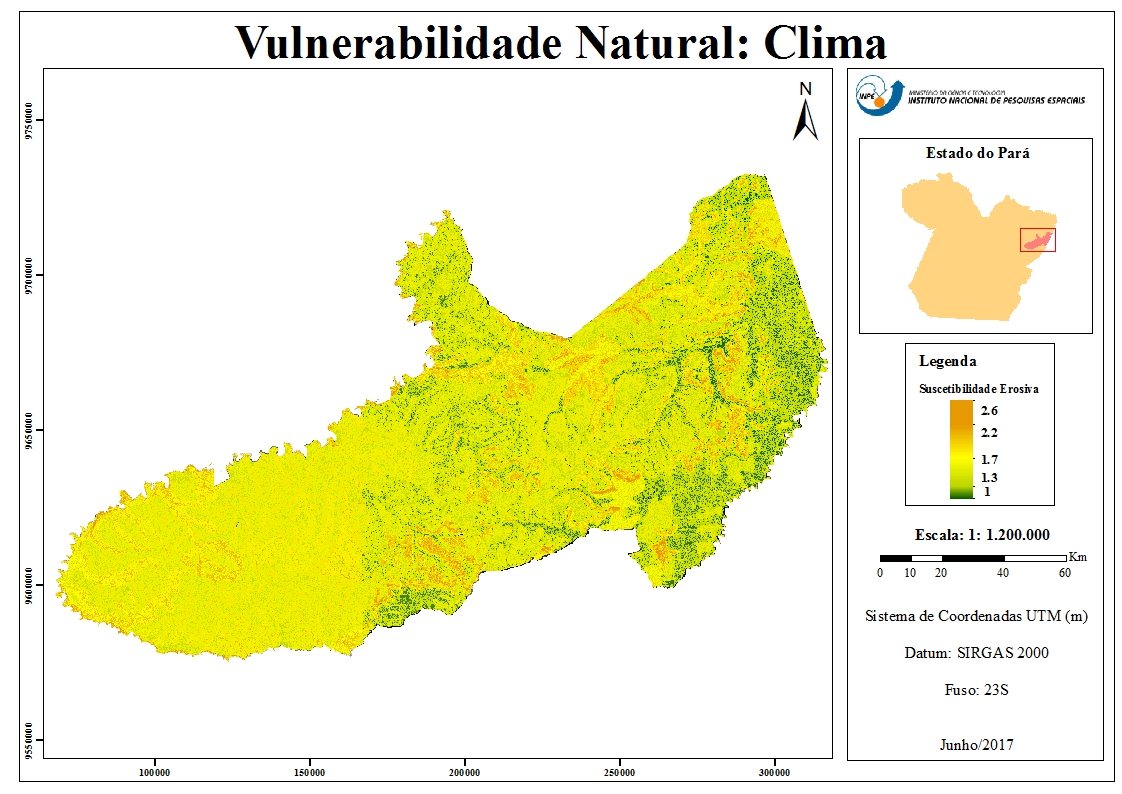 16
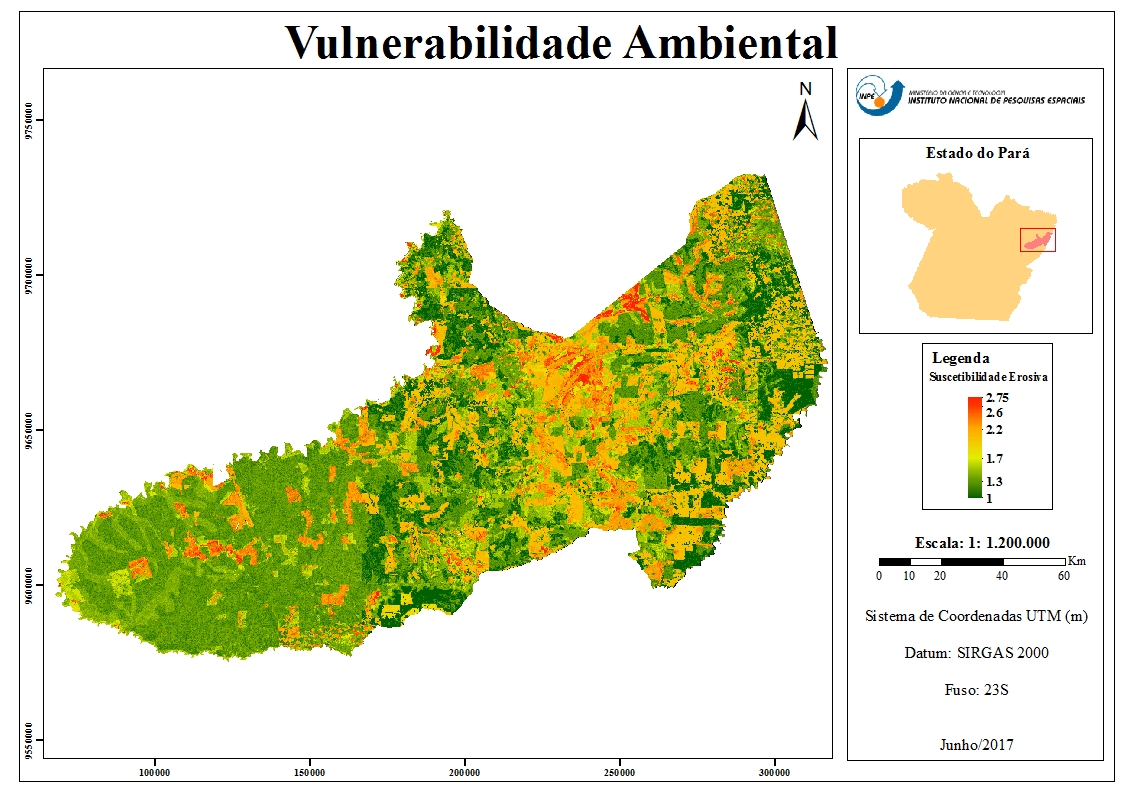 17
CONSIDERAÇÕES FINAIS
Método eficaz para estudos ambientais

Geoprocessamento e SIG

Cenários

Dados mais recentes

Validação em campo
18